How to play
Choose the adjective that is missing from each sentence. Click on them to put them in the correct place in the sentence, remember to think about the order of adjective in a sentence!
Click on the words to add them to the sentence
,
kids in the car
There were
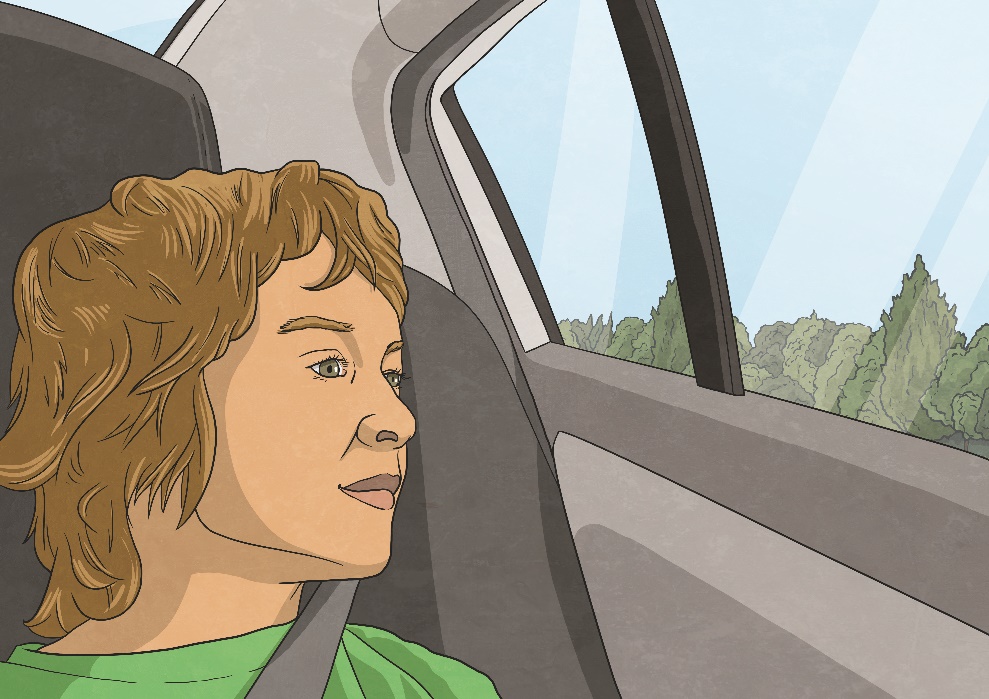 six
happy
Click on the words to add them to the sentence
scarf
This is my
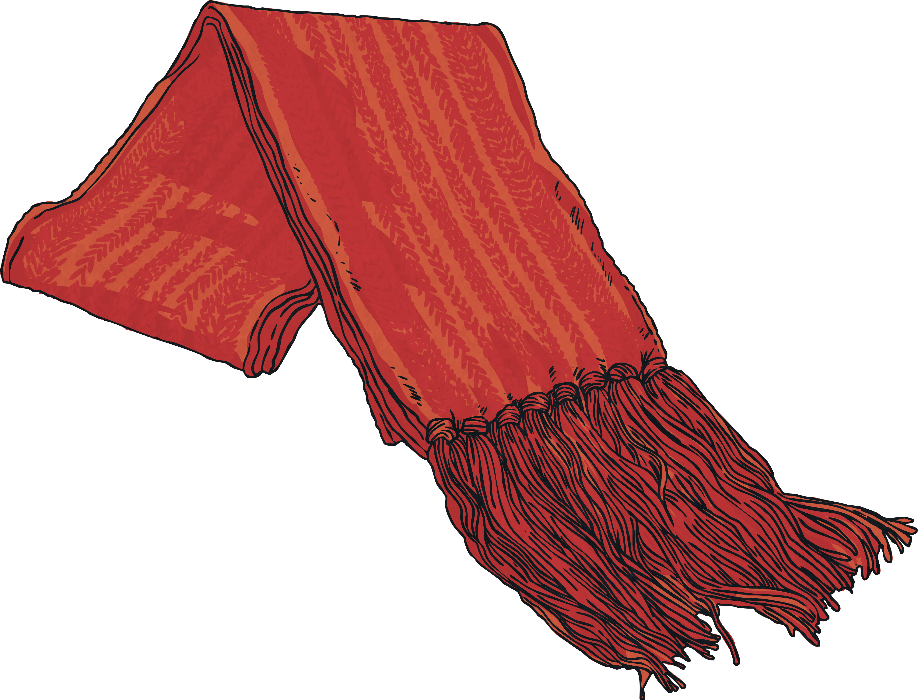 red
favourite
knitted
Click on the words to add them to the sentence
and
The baby boy was
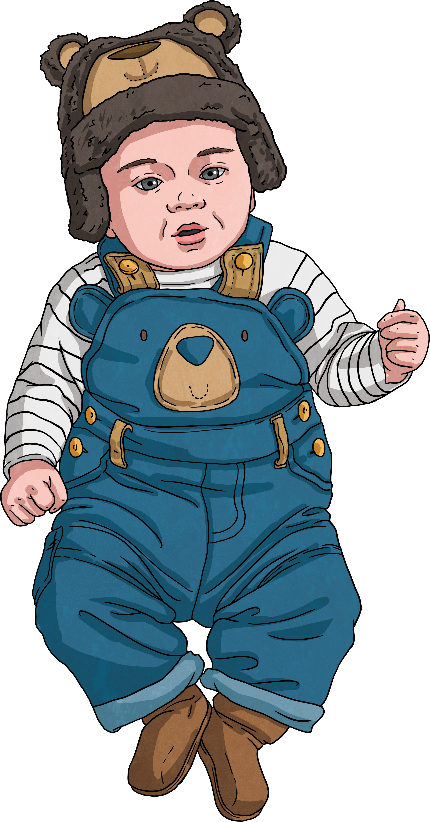 healthy
adorable
bored
orange
Click on the words to add them to the sentence
and
My new puppy is
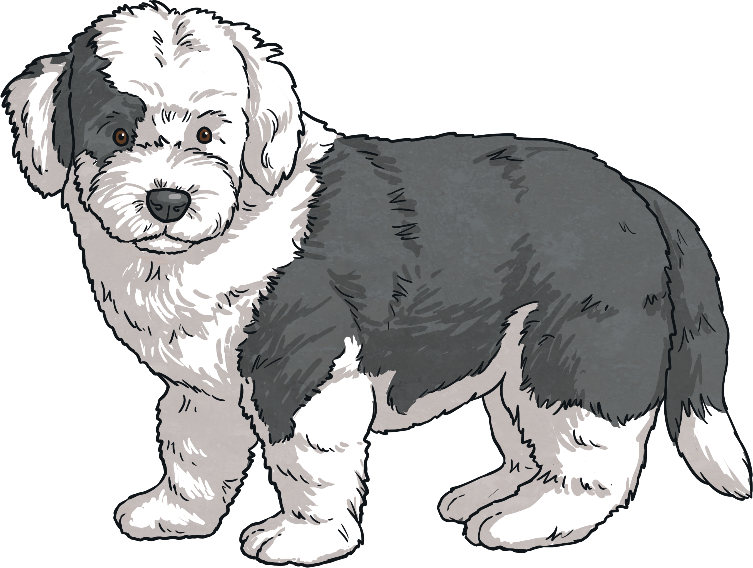 spotless
tiny
rapid
excitable
Click on the words to add them to the sentence
,
There was a
and
earthworm in the corridor.
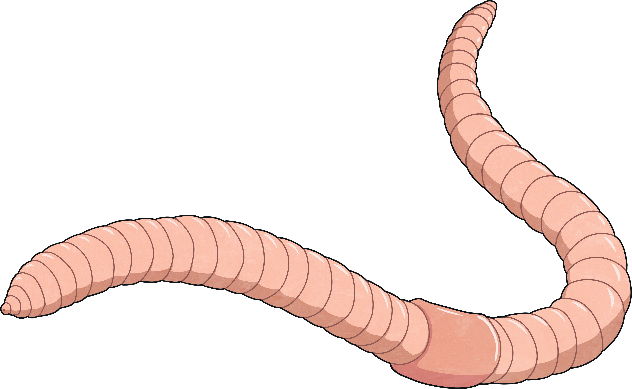 fat
clumsy
slimy
boring
joyful
long
Click on the words to add them to the sentence
with
The pizza was
and
pieces of pineapple on it.
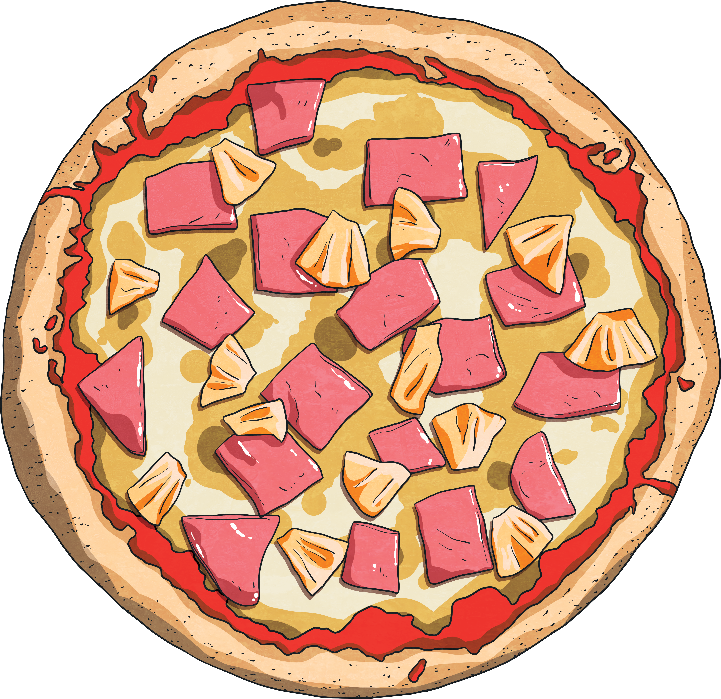 handsome
huge
confused
slow
big
tasty
Click on the words to add them to the sentence
There was a
,
,
fish on the end of my fishing line.
caring
blue
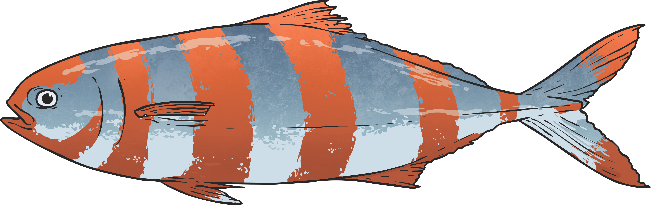 cheerful
beautiful
relieved
gigantic
early
late
Click on the words to add them to the sentence
The
,
,
house stood
in the garden.
glamorous
slow
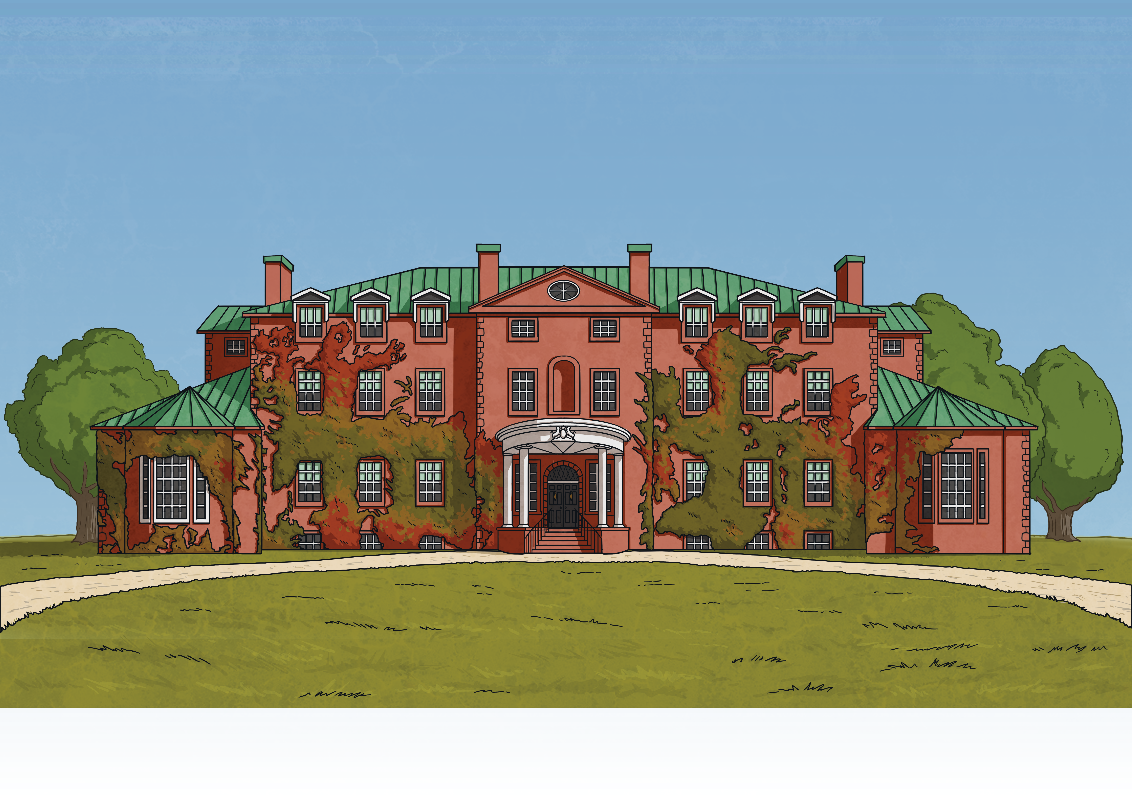 old
bored
red
brick
tall
caring